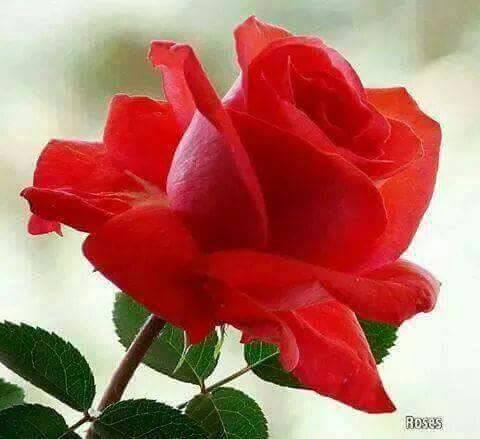 সকলকে সুভেচ্ছা
শিক্ষক পরিচিতি
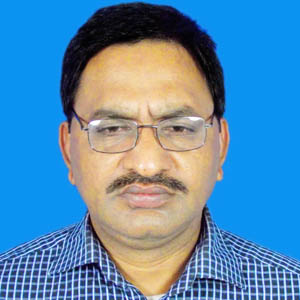 মোঃ মহিউদ্দিন
প্রধান শিক্ষক
শিশুপল্লী একাডেমী
কলাপাড়া, পটুয়াখালী।
মোহাইলঃ ০১৭১৬১১৫৩৪৭৭
E-mail:= Mmvhuiyan@gmail.com
বিষয়ঃ নবম ও দশম শ্রেনির অর্থনীতি
আজকের পাঠ
বাংলাদেশের গুরুত্বপুর্ন অর্থনৈতিক প্রসঙ্গ।  
“নবম অধ্যায়”
ছবিটি মনোযোগ সহকারে দেখি এবং বুজতে চেস্টা করি
১নং ছবিটি দেকে কি বুঝলে
২নং ছবিটি দেকে কি বুঝলে
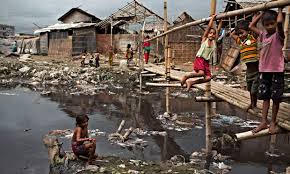 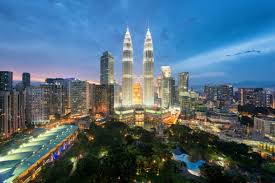 উন্নত দেশের ছবি
অনুন্নত দেশের ছবি
আজকের পাঠ থেকে শিক্ষার্থীর শিখবে
আজকের পাঠ শেষে শিক্ষার্থীরা অর্থনৈতিক প্রবৃদ্ধি ও উন্নয়ন সম্পর্কে ব্যাখ্যা করতে পারবে।
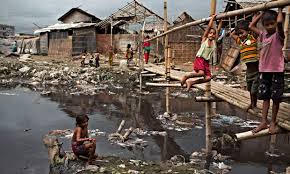 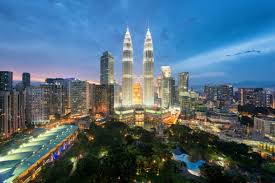 উন্নত, অনুন্নত ও উন্নয়নশীল দেশের বৈশিষ্ট্যগুলো বর্ণনা করতে পারবে।
বেকারত্বের প্রকৃতি ,কারণ এবং এর নিরসনের উপায় বিশ্লষণ করতে পারবে।
জনসংখ্যা কীভাবে মানব সম্পদে পরিনত হতে পারে তা ব্যাখ্যা করতে পারবে।
অর্থনৈতিক প্রবৃদ্ধি ও উন্নয়ন
অর্থনৈতি উন্নয়ন ও অর্থনৈতি প্রবৃদ্ধি ধারণা দুটি এক মনে হলেও আসলে এক নয়।
অর্থনৈতিক প্রবৃদ্ধি
একটি নির্দিষ্ট সময়ে কোন দেশে উৎপাদিত দ্রব্য ও সেবার বাজার মূল্যের সমষ্টির বৃদ্ধির হারকে   অর্থনৈতি প্রবৃদ্ধি বলা হয়। সাধারণত জিডিপি বৃদ্ধির বর্ষিক হারকে অথবা মাথাপিছু আয় বৃদ্ধির হার দ্বারাও অর্থনৈতি প্রবৃদ্ধি  পরিমাপ করা হয়।
অর্থনৈতিক উন্নয়ন
অর্থনৈতিক উন্নয়ন বলতে এমন একটি চলমান গতিধারাকে বুঝায় যা কতগুলো শক্তির সংযোগ, যার ফলে জনগনের মাথাপিছু আয় ক্রমাগত বৃদ্ধি পায়। শক্তি সমুহ হচ্ছে, উৎপাদন, ভোগ, বিনিয়োগ, জীবনযাত্রার মান বৃদ্ধি ইত্যাদি।
অর্থনৈতিক প্রবৃদ্ধি ও উন্নয়ন
অতএব বলাযায় অর্থনৈতিক প্রবৃদ্ধির জন্য মোট জাতীয় আয় বৃদ্ধিই যথেষ্ট। কিন্তু অর্থনৈতিক উন্নয়ন হলে বুঝতে হবে প্রবৃদ্ধির সাথে অর্থনৈতিক অবস্থার গুনগত পরিবর্তন হয়েছে। তাই বলা যায় যে= অর্থনৈতিক উন্নয়ন = অর্থনৈতিক প্রবৃদ্ধি
+অর্থনৈতির গুনগত পরিবর্তন।
উন্নত দেশ বলতে কি বুজ?
অর্থনৈতিক উন্নয়ন ঘটেছে এই উন্নয়ন দীর্ঘমেয়াদে অব্যাহত আছে, তাকে উন্নত দেশ বলে।এ দেশের জনগনের জীবনযাত্রার মান উন্নত।
##উন্নত দেশর বৈশিষ্ঠ সমুহঃ=
১। ভুমি ও প্রাকৃতিক সম্পদে সমৃদ্ধ এবং এর সুষ্ঠ ব্যবহার ও সংরক্ষণ করা হয়।
২। উন্নত দেশের মূলধনের যোগান পর্যাপ্ত এবং সঞ্চয় বৃদ্ধির দ্বারা মূলধন গঠন করা হয়।
৩। উন্নত দেশে দক্ষ জনশক্তি  গঠনে বিশেষ নজর রখে, উন্নত শিক্ষাব্যবস্থা, প্রশিক্ষণ  ও 
      গবেষনার মাধ্যমে দক্ষ জনশক্তি  তৈরি করা হয়।
৪। উচ্চ গড় আয়ুস্কাল (উন্নত দেশের জনগনের গড় আয়ু সাধারনত বেশি হয়, উন্নত সাস্থ্য 
    সুবিধার জন্য গড় আয়ু  বেশি হয়ে থাকে।
৫। যে দেশ কারিগরি জ্ঞানে যত বেশি উন্নত সে দেশের অথনীতি তত বেশি সমৃদ্ধ।
৬। রাজনৈ্তিক স্থিতিশীলতা  অর্থনৈ্তিক উন্নয়নের অন্যতম শর্ত। উন্নত দেশে
     রাজনৈতিক  স্থিতিশীলতা বিদ্যমন থাকায়  অথনৈতিক উন্নয়ন সম্ভব হয়।
৭। যেখানে পরিবহন ব্যবস্থা যত উন্নত   সখানে তত বেশি উৎপাদন ও উন্নয়ন হয়।
উন্নয়নশীল দেশ বলতে কি বুজ?
যে সব দেশের মাথাপিছু প্র্রকৃত আয় উন্নত দেশের তুলনায় কম কিন্তু উন্নয়নের সুচক গুলোর ইতিবাচক পরিবর্তন ঘটছে তাকেই উন্নয়নশীল দেশ বলে।
উন্নয়নশীল দেশের বৈশষ্ঠঃ-
১। দেশের শ্রমশক্তির একটি উল্লেখযোগ্য অংশ কৃষিতে নিয়োজিত ও নির্ভরশীল। অথচ 
   কৃষিতে বন্যা, খরা ও প্রাকৃতিক দূর্যোগের প্রভাব লেগেই আছে।
২। উন্নত দেশের তুলনায় মথাপছু আয় কম। ফলে জীবন যাত্রার মান উন্নত নয়।
৩। অধিকংশ উন্নয়নশীল  দেশের প্রাকৃতিক  সম্পদের পরিপূ্র্ণ ব্যবহার হয় না।
৪। আয় কম তাই সঞ্চয়ের পরিমান কম, কম সঞ্চয় মূ্ধন গঠনের অন্তরায়।
৫। উন্নয়নশীল দেশ প্রধানত প্রাথমিক পন্য উৎপাদন করে ,প্রথমিক পন্য বলতে 
   শিল্পের কাচামালকে বুজায়।
৬। এ সকল দেশে শিল্পের বিকাশ ধীরগতিতে হয়।
৭। দেশে উৎপাদন কম তাই রপ্তানির চেয়ে আমদানি বেশি হয় ফলে 
   দেশে বানিজ্য ঘাটতির সম্মুখীন হয়।
৮। বিনিয়োগ কারিদের বিনিয়োগ ঝুকিপূর্ণ বিদায় উদ্যোক্তার অভাবে উন্নয়ন ব্যহত হয়।
৯। উন্নয়নশীল দেশ অবকাঠামোগত উন্নয়ন প্রায় পুরোটাই বৈদেশিক সাহায্যের উপর নির্ভর।
দারিদ্রের ধারণা
যে দেশের জনগন পরবর্তিত পর্শ্ব পরিবেশের সাথে সামাঞ্জস্য বিধানে সক্ষম নয়, প্রতিকুল প্রকৃতি বন্যা, খরা, সম্পদের অপ্রতুলতা এবং সম্পদের অসম বন্টন ও অসম উপার্জনের সুযোগ-সুবধা রখে এ অবস্থাকে দারিদ্র বলে।
( অর্থাত যে দেশের জনগন বেশির ভাগ দারিদ্র সীমার নিচে বসবাস করে তাদেরকেই দারিদ্র জনগোষ্ঠি বলে।
একক কাজ
দারিদ্রের কারন লিখ
লিখেছো তাহলে মিলিয়ে দেখি
সম্পদের অভাব,        বেকারত্ব,       মানব সম্পদের উন্নয়ন
বেকার
কাজ করতে সক্ষম ব্যক্তি প্রচলিত মজুরিতে কাজ করতে ইচছুক, কিন্তু কাজ পায় না- এ অবস্থাকেই বেকারত্ব বলে।
বেকারত্বের প্রকারভেদ
১। মৌসুমী বেকারত্বঃ-
বছরের যে সময় কৃষি শ্রমিক বা গ্রামিন শ্রমিক কাজের সুযোগ থেকে বঞ্চিত হয় সে সময়ের জন্য ঐ শ্রমিককে মৌসুমি বেকার বলে।
বেকারত্বের প্রকারভেদ
ছদ্মবেশী/প্রছন্ন বেকারঃ-
কৃষিখাতে আপাত দষ্টিতে অনেক লোক কাজ করছে বলে মনে হয় কিন্তু প্রকৃত পক্ষে কৃষি কাজে নিযুক্ত ঐসব লোকের মধ্যে অনেকেরই প্রান্তিক উৎপাদনশীলতা শুন্য, এই প্রান্তিক উৎপাদনশীলতা শুন্য বিশিষ্ট লোককে প্রছন্ন বা ছদ্মবেশী বেকার বলে। যেমন= বাবার সথে ছেলেরা কাজ করে বিধায়, মনেহয়  তিনজন কিন্তু বাস্তবে বাবার কাজটাকেই ভাগ করে করা হয়।
বেকারত্বের প্রকারভেদ
সাময়িক বেকারত্বঃ-
পেশা পরিবর্তনের কারণে যে বেকারত্ব তৈরি হয় তাকে সাময়িক বেকার বলে। যেমনঃ= একজন গার্মেন্টস শ্রমিক পেশা পরিবর্তন করে ব্যবসায় আত্মনিয়োগ করার জন্য সে তিন মাস কর্মহীন থাকে , এ সময়টাকে সাময়িক বেকার বলে।
জোড়ায় জোড়ায় কাজ
ছদ্মবেশী/প্রচ্ছন্ন বেকার বলতে কী বুঝ?
কৃষিখাতে আপাত দষ্টিতে অনেক লোক কাজ করছে বলে মনে হয় কিন্তু প্রকৃত পক্ষে কৃষি কাজে নিযুক্ত ঐসব লোকের মধ্যে অনেকেরই প্রান্তিক উৎপাদনশীলতা শুন্য, এইপ্রান্তিক উৎপাদনশীলতা শুন্য বিশিষ্ট লোককে প্রছন্ন বা ছদ্মবেশী বেকার বলে। যেমন= বাবার সথে ছেলেরা কাজ করে বিধায়, মনেহয়  তিনজন কিন্তু বাস্তবে বাবার কাজটাকেই ভাগ করে করা হয়।
মানব সম্পদ
জনসংখার কোন অংশ যখন শিক্ষা ও দক্ষতার ভিত্তিতে শ্রমশক্তিতে পরিণত হয়, তখন তাদেরকে মানব সম্পদ বলে। অর্থাত কোন দেশের ভুমি ও মূলধনকে বস্তুগত সম্পদ এবং শিক্ষায় দক্ষ ও কর্মক্ষম শ্রমশক্তিকে মানব সম্পদ বলে।
মানব সম্পদ উন্নয়নের পদ্ধতি
১। শিক্ষা, 
২। প্রশিক্ষন, 
৩। জনসাস্থের উন্নয়ন,  
৪। খাদ্য ও পুষ্টি 
৫। উপযুক্ত বাসস্থান, 
৬। নারীর ক্ষমতায়ন, 
৭। মানবসম্পদ উন্নয়ন পরিকল্পনা,
মূল্যায়নঃ-
করিম একটি ভাড়াকরা স্কুটার চালান।তিনি এর মাধ্যমে যা আয় করেন তাতে তার সংসার চালিয়ে কোন অর্থ জমা থাকে না। দীর্ঘদিন ধরে একটি স্কুটার কিনতে অর্থ সঞ্চয়ে তিনি ব্যর্থ হয়েছেন। অবশেষে ব্যাংক ঋণের মাধ্যমে তিনি নিজের জন্য নতুন একটি স্কুটার ক্রয় করেন।
## করিমের অবস্থাটি অর্থনীতির কোন ধরণার সাথে সম্পর্কিত?

ক) দারি্দ্র্যের গতিধারা    খ) দারিদ্র্য বিমোচন
গ) দারিদ্র্যের দুষ্টচক্র     ঘ) দারিদ্র্য হ্রাস
## দারিদ্র্যের দুষ্টচক্র
বাড়ির কাজ
১।তোমার এলাকার বেকারত্বের সরিস্থিতির উপর একটি প্রতিবেদন তৈরি করে আনবে।
অথবা
২। বাংলাদেশের অর্থনীতি কোন ধরনের এবং এর উন্নয়নের প্রধান অন্তরায় সমুহের একটি তালিকা তৈরি করে আনবে।
সকলকে ধন্যবাদ
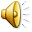